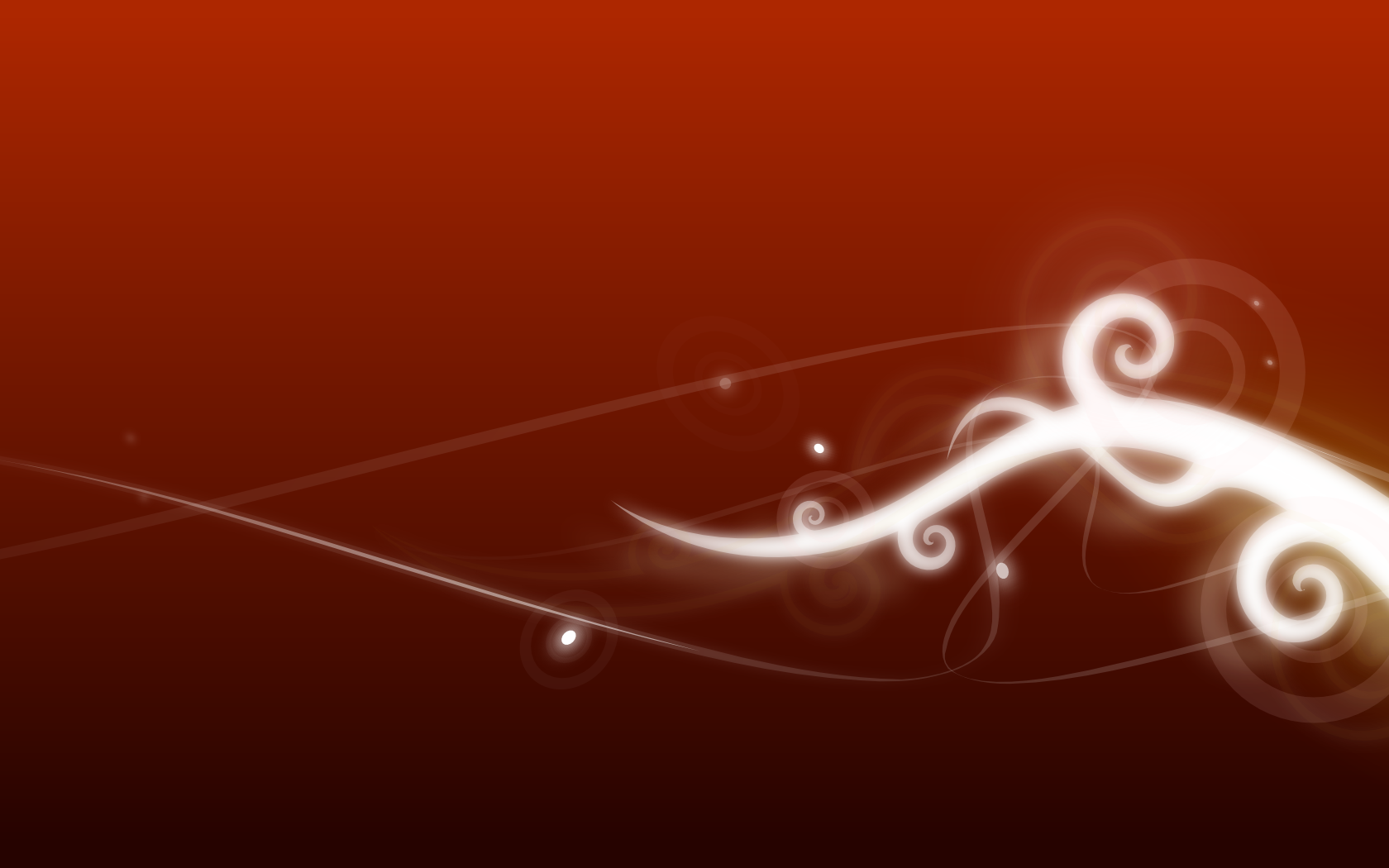 STRATEJİK  YÖNETİMDE KULLANILAN 
FİNANSAL  ORANLAR
PROF. DR. CEMAL ZEHİR
Yönetim ve Organizasyon Ana Bilim Dalı
FORMÜLÜ
NASIL
BELİRTİLDİĞİ
ANLAMI
CARİ ORAN
Ondalıklı Sayı
Şirketin sahip olduğu kısa dönem varlıklarıyla, kısa dönem borçlarını ne kadar kısa zamanda ödeyebileceğinin göstergesidir.


Amaç, firmanın kısa süreli borçlarını ödeme gücünü ölçmek ve net işletme sermayesinin yeterli olup olmadığını karar vermektir.
FİNANSAL ORAN ANALİZLERİ
1. LİKİDİTE 
ORANLARI
Dönen Varlıklar
Kısa Vadeli Borçlar
BU ORANIN 2 DEN BÜYÜK OLMASI 
TERCİH EDİLİR.
LİKİDİTE  ORANLARI
İşletmelerin kısa vadeli yükümlülüklerini karşılayabilme yeteneğini belirlenmesinde kullanılır.

İşletmelere kredi sağlayacak bankaların ve diğer işletmelerin yöneticileri bu oran grubunu dikkate alır.
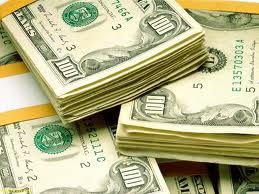 ASİT - TEST 
ORANI
(Hassas Oran)
Dönen Varlıklar -Stoklar
Ondalıklı Sayı
Bir şirketin, stoklar hariç dönen varlıklarla ne kadar kısa dönemli borçlarını ödeyebildiğinin ölçümüdür.
1. LİKİDİTE  ORANLARI
Kısa Vadeli Borçlar
BU ORANIN 1 OLMASI  TERCİH EDİLİR.
FORMÜLÜ
NASIL
BELİRTİLDİĞİ
ANLAMI
Stokların Net İşletme Sermayesine Oranı
Ondalıklı Sayı
Stok dengesinin ölçüsüdür; 
işletme 
sermayesinin ne kadarının stoklara ayrılmış olduğunu gösterir.
1. LİKİDİTE  ORANLARI
Stoklar
Dönen varlıklar-Kısa vadeli borçlar
NAKİT ORAN
Ondalıklı 
Sayı
Şirket sermayesinin ne kadar nakit veya nakit karşılığına olduğunu ölçer; Şimdiki borç senetlerinin ne kadarının nakden yada nakde yakın varlıklarla ödenebileceğini gösterir..
1. LİKİDİTE  ORANLARI
Nakit Para + Nakdi
 Karşılık
Kısa Vadeli 
Borçlar
BORÇ VERENLER BU ORANIN 1; YÖNETİCİLER 0,20 OLMASINI MAKUL GÖRÜR. İŞLETMENİN KISA VADELİ BORCU KADAR HAZIR DEĞERİNİN OLMASI GEREKMEKTEDİR.
2. KARLILIK  ORANLARI
İşletmelerin yatırım ve satışlarının karlılığını gösterir.
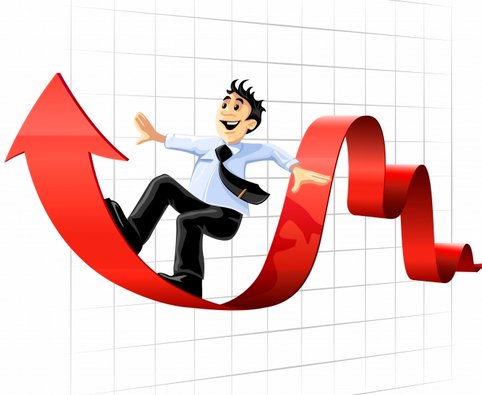 FORMÜLÜ
İFADESİ
ANLAMI
NET KAR MİKTARI
Yüzde Olarak
Satışlardan elde edilen parayla vergi sonrası 
ne kadar kar oluşturulduğunu gösterir. Net kar hesaplanırken faaliyet dışı gelir ve gider dikkate alınır.
2. KARLILIK  ORANLARI
Vergiden Sonraki Net Kar
Satışlar
Bu oranın yorumlanmasında geçmiş yıllardaki faaliyet karı /net satış tutarı oranları  ve aynı  endüstrideki diğer işletme oranları dikkate alınmalıdır.
TOPLAM 
BRÜT
KÂR
Diğer 
masrafları 
karşılayacak 
uygun toplam
kârı gösterir.
Yüzde Olarak
Satışlar – Satılan Malın Maliyeti
Net Satışlar
2. KARLILIK  ORANLARI
BİR İŞLETMENİN BRÜT SATIŞ KARI FAALİYET GİDERLERİ VE  DİĞER GİDERLERİ KARŞILADIKTAN SONRA İŞLETME ORTAK VE ORTAKLARINA YETERLİ KAR SAĞLAYACAK DÜZEYDE OLMALIDIR.
Bir şirketin toplam aktiflerinin getiri oranının ölçümüdür ve yönetimin etkinliğinin bir göstergesidir. Bütün finansal kaynaklar kontrol altında iken aktiflerin getirisini gösterir.
AKTİFLERİN GETİRİSİ
(ROI)
Yüzde Olarak
Vergiden Sonraki Net Kar
Toplam Varlıklar
2. KARLILIK  ORANLARI
FORMÜLÜ
NASIL
BELİRTİLDİĞİ
ANLAMI
Yüzde Olarak
Şirket ortaklarının toplam yatırımının defter değerinin getiri oranının ölçümüdür.
Özsermaye Getirisi 
(ROE)
Vergiden sonraki net kar
Öz sermaye
Vergiden sonraki net kar -  Öncelikli hisse Senetlerinin karı    

Öncelikli hisse senetlerinin karı
HİSSE BAŞINA KAZANÇ (EPS)
Hisse başına vergi sonrası kâr miktarını gösterir.
Hisse Başına Kar
2. KARLILIK  ORANLARI
KARLILIK
3. FAALİYET ORANLARI
İşletmelerde incelenmek istenen kalem ve satışlar veya maliyet kalemleri arasındaki ilişkiyi ortaya koymaktadır.

Faaliyet oranları ile işletmelerin kapasite kullanımları ve satış etkinliği değerlendirilir.
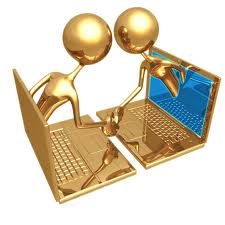 FORMÜLÜ
NASIL
BELİTİLDİĞİ
ANLAMI
STOKLARIN DEVİR  HIZI
Ondalıklı Sayı
Bir firmada stoklar ne kadar hızla satılmaktadır ?
Stok devir hızı veya stokların dönüşüm çabukluğu, bu soruya cevap verdiği gibi stokların likiditesi konusunda iyi bir gösterge sunar.
Net Satışlar

Stoklar
3. FAALİYET ORANLARI
STOKLARIN GÜN SAYISI
Firmanın tüm satışlarının peşin olması halinde, bu oran firmanın stoklarının kaç günde paraya çevrildiğini, tüm satışların kredili olması durumunda da stokların ne kadar sürede (günde) alacak şekline dönüştüğünü göstermektedir.
STOKLAR


SATILAN MALIN
 MALİYETİ /365
3. FAALİYET ORANLARI
GÜN 
 OLARAK
FORMÜLÜ
ANLAMI
NASIL
BELİRTİLDİĞİ
ONDALIKLI 
SAYI
NET 
İŞLETME SERMAYESİ DEVİR
HIZI
Satış hacmi genişledikçe stoklar ve alacakların artması sonucu firmalar daha fazla net işletme sermayesine ihtiyaç duyarlar. 

Net devir hızı düşüklüğü; firmanın aşırı işletme sermayesine sahip olmasının veya stok ve/veya alacak devir hızının yavaşlamasının sonucu olabilir.
Net Satış  Tutarı
Ortalama Net İşletme 
Sermayesi
3. FAALİYET ORANLARI
Bir işletmede sermaye yoğun teknoloji kullanımının bir göstergesi veya varlık kullanımının bir ölçüsü olarak yorumlanabilir.
AKTİF (VARLIK) DEVİR HIZI
Ondalıklı Sayı
Net Satış Tutarı
Toplam Aktifler
3. FAALİYET ORANLARI
Duran varlıkların önemini gösterir. Aktif devir hızı bir risk ölçüsüdür. Bu oran yüksek olduğu endüstri  kollarında risk daha düşüktür. Bir işletmede aktif devir hızının yavaşlaması işletmede atıl kaynak bulunduğunun işaretidir.
FORMÜLÜ
ANLAMI
NASIL
BELİRTİLDİĞİ
Firmanın maddi duran varlıklara aşırı yatırım yapıp yapmadığının bir ölçüsüdür.
Net Satış
 Tutarı 

Duran
 Varlıklar
DURAN VARLIKLARIN DEVİR ORANI
Ondalıklı Sayı
3. FAALİYET ORANLARI
ORANIN DÜŞÜK OLMASI , İŞLETMEDE ATIL  KAPATİSE BULUNDUĞUNU GÖSTERGESİDİR.
Gün Olarak
Bir şirketin satış yaptıktan sonra karşılığını almak için beklemesi gereken ortalama zamanı gün olarak belirtir; kredi şartlarına  bu şirketin müşterilerine sunduğu kredi şartlarıyla karşılaştırılabilir.
ORTALAMA
TOPLAMA SÜRESİ
Alacak Hesapları
Yıllık Satışlar /365
3. FAALİYET ORANLARI
BU ORAN Endüstrİ ORTALAMASI İLE KIYASLANMALIDIR.
FORMÜLÜ
NASIL
BELİRTİLDİĞİ
ANLAMI
Alacakların tahsil kabiliyetini, likiditesini gösteren bir ölçüdür. Bir firmanın alacakları, uygun süre içerisinde alınabildiği takdirde, likiditesi yüksek değerler olarak kabul edilir.
Ondalıklı Sayı
ALACAKLARIN DEVİR HIZI
Bir Yıl İçerisinde Kredili Satışlar Toplamı
Ticari Alacaklar
3. FAALİYET ORANLARI
Bu oran endüstri ortalaması ile kıyaslanmalıdır. Oranın yüksek olması olumlu karşılanır. Etkin bir tahsilat politikası izlediği varsayılır. Bu yükseklik kredi satışları azaltmak veya şartlarını ağırlaştırmaktan kaynaklanıyorsa işletmenin karında azalmaya sebep olur.
Gün Olarak
 
 
 

Gün Olarak
Şirketin aldığı kredileri ve diğer satın alımlarını geri ödemek için geçirdiği ortalama zamanı gün olarak belirtir.

 
Bugünkü satış seviyelerine göre nakdin elde kalma süresi
BORÇLARIN DEVRİ
 
 
 
 
NAKDE SAHİP OLMA SÜRESİ
Borçlar
Yıllık Alımlar/365
Nakit 

Yıllık Net Satışlar/  365
3. FAALİYET ORANLARI
4. KALDIRAÇ ORANLARI
Finansal oranlar işletmelerin öz sermayelerinin yeterliliğini  borç ve öz sermeye dengesinin belirlenmesinde kullanılmaktadır. İşletmelerin risk durumu bu dağılıma bağlı olarak değişmektedir.
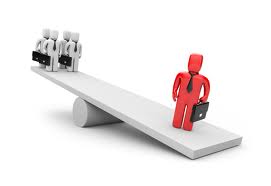 FORMÜLÜ
NASIL
BELİRTİLDİĞİ
ANLAMI
Aktiflerin yüzde kaçının yabancı kaynaklarla (borçlarla) finanse edildiğini belirler. Söz konusu oranın fazla olması, firmanın kredi verenler açısından emniyet marjının darlığını; faiz ve ana para taksitlerini ödeyememe nedeniyle de mali yönden güç durumlara düşme ihtimalinin yüksekliğini gösterir.
BORCUN AKTİFLERE ORANI
Yüzde Olarak
Toplam Borçlar
Toplam 
Alacak
4. KALDIRAÇ ORANLARI
Bu oranın  %50 olması istenir. Ayrıca endüstri ortalamaları ve işletme içi standartlarda da borçların etkin kullanılıp kullanılmadığı dikkate  alınmalıdır.
BORCUN 
ÖZSERMAYEYE ORANI
Firmanın borçlanma yoluyla sağladığı yabancı kaynaklar ile, firma sahiplerinin kattığı sermaye arasındaki ilişkiyi gösterir.
Yüzde Olarak
4. KALDIRAÇ ORANLARI
Toplam Borçlar

Öz Sermaye
Bu oranın 1 olması istenir.  Bu oran birden küçük olursa öz sermaye tutarının borç toplamından daha fazla  olduğu gösterir. Bu ise işletmenin  ekonomik dalgalanmalara karşı kuvvetli olduğunu ve işletmeden alacaklıların daha fazla güvencede olduğunu gösterir.
FORMÜLÜ
NASIL
BELİRTİLDİĞİ
ANLAMI
Yüzde Olarak
Sermaye yapısının uzun vadeli bileşenlerinin ölçümüdür.
Uzun Vadeli Borçların Sermaye Yapısına 
Etkisi
Uzun Vadeli Borçlar

Öz sermaye
Vergiden Önceki Kar 
+
 Faiz Giderleri

Faiz Giderleri
Şirketin faiz 
masraflarını karşılayabilme yeteneğini gösterir.
Faizin 
Kaç Defa Kazanıldığı
Ondalıklı Sayı
4. KALDIRAÇ ORANLARI
İŞLETMELERİN FAALİYETLERİ SONUCU ELDE EDİLEN GELİRLE FAİZİN KAÇ KEZ ÖDENEBİLECEĞİNİ GÖSTERİR.
Faiz giderleri  + 
Kira yükümlülükleri
Vergiden önceki kar + Faiz giderleri +           Kira giderleri
Şirketin 
aldığı 
borçların faizlerini kazanma yeteneğini 
ölçer.
SABİT GİDERLERİN KARŞILANMA (COVERAGE) ORANI
Ondalıklı Sayı
4. KALDIRAÇ ORANLARI
BU ORANIN BİRDEN BÜYÜK OLMASI İSTENEN BİR DURUMDUR. İŞLETMENİN SABİT GİDERLERİNİ KENDİ İMKANLARI İLE KARŞILANABİLECEĞİNİ GÖSTERİR.
5. DİĞER FİNANSAL ORANLARI
İşletmelerin piyasadaki performansının belirlenmesinde kullanılır.
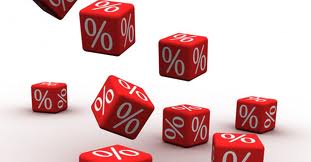 NASIL
BELİRTİLDİĞİ
ANLAMI
Bir şirketin hisse senedinin piyasa fiyatının hisse başına kâra bölünmesidir. Yatırımcının hisse başına ne kadar kazanmak istediğini gösterir.
FİYAT /
KAZANÇ ORANI
Ondalıklı 
Sayı
Hisse Senedi Fiyatı
Hisse Senedi Başına Kazanç
5. DİĞER FİNANSAL ORANLARI
FORMÜLÜ
Hisse senedi piyasa fiyatı dönem sonu piyasa fiyatıdır. Bu oran hisse senedinin gerçek fiyata sahip olup  olmadığını gösterir. Katsayı yüksek çıktığında hisse senedi fiyatının piyasa fiyatının üstünde olduğu düşünülür.
Hisse Başına Yıllık
 Kar Payları 

Hisse Başına Yıllık 
Kazançlar
ÖDENECEK KAR PAYI 
ORANI
Kar payı 
olarak ödenen 
karın yüzdesini gösterir.
Yüzde Olarak
ADİ HİSSE SENEDİ SAHİPLERİNİN KAR PAYI KAZANCI
O günkü rayiç bedeli üzerinden hissedarlara kar payı geri ödeme yapabilme oranını gösterir.
Hisse Başına Yıllık Kar Payları

Herbir Hisse Senedinin
 O Günkü Rayiç Bedeli
5. DİĞER FİNANSAL ORANLARI
Yüzde Olarak
FORMÜLÜ
ANLAMI
NASIL
BELİRTİLDİĞİ
Ondalıklı Sayı
Yatırımcıları yakından ilgilendiren bir orandır. Defter değeri  hisse senedinin nominal değeridir. Öz sermayenin hisse senedi sayısına bölünmesiyle bulunabilir.
Hisse Senedi 
Piyasa Fiyatı

Hisse Senedi 
Defter Değeri


  Öz Sermaye

  Hisse Senedi Sayısı
PİYASA DEĞERİ

DEFTER DEĞERİ



DEFTER DEĞERİ
5. DİĞER FİNANSAL ORANLARI
ENDüSTRİ KOLUNDAKİ DİĞER İŞLETMELERE BAKARAK DEĞERLEME YAPILMALIDIR. BULUNAN DEĞERİN DÜŞÜK OLMASI YATIRIMCILARI MENKUL KİYMET ALMAYA TEŞVİK EDER.
Z = 1.2X1 + 1.4X2 + 3.3X3 + 0.6X4 + 1.0X5
 
X1 = İşletme sermayesinin toplam aktiflere oranı
 
X2 = Dağıtılmamış kazançların toplam aktiflere oranı
 
X3 = Faiz ve vergi öncesi kazancın (karın) toplam aktiflere oranı
 
X4 = Öz sermayenin Pazar değerinin toplam pasiflere oranı
 
X5 = Satışların toplam aktiflere oranı
 
 Z = İşletme mali durumunun genel indeksi
ALTMAN’IN İFLAS FORMÜLÜ
ALTMAN’IN İFLAS FORMÜLÜ YORUMU
Z = 1.2
+
1.4
NET ÇALIŞMA SERMAYESİ
DAĞITILMAMIŞ KAR
TOPLAM VARLIKLAR
TOPLAM VARLIKLAR
0.6
ÖZ SERMAYE
+
FAİZ &VERGİDEN ÖNCEKİ KAR
TOPLAM VARLIKLAR
3.3
TOPLAM VARLIKLAR
+
1
SATIŞLAR
TOPLAM VARLIKLAR
ALTMAN’IN İFLAS FORMÜLÜ YORUMU
g*= [ p (1-D) (1+L)] / [T-P (1-D) (1+L) ]
 
 	P = Vergiden önceki net kar/net satışlar x 100
 
	D = Hedef kar payları/vergiden sonraki kar
 
	L = Toplam pasifler/net değer
 
	T = Toplam aktifler/net satışlar x 100
GÜÇLENDİRİLMİŞ  YÜKSELİŞ  İNDEKSİ
Stratejik denetim başlıkları
ANALİZ
     (+) Faktörler                (-) Faktörler
YORUMLAR
1.Cari Durum
A. Geçmişteki İşbirlikçi  Performans İndeksleri
B. Stratejik Durum
     Geçerli  Misyon
     Geçerli  Hedefler
     Geçerli  Stratejiler
     Geçerli  Politikalar
SWOT Analizinin Başlaması
2. İşbirliği Yönetimi
A. Yönetim Kurulu
B. Üst Yönetim
STRATEJİK HESAP DENETİMİ ÇALIŞMA TABLOSU 
1. Bölüm
3. Dışsal Çevre (EFAS)
Fırsatlar&Tehditler (SWOT)
A. Genel Çevre
B. İş Çevresi 
     Endüstri Analizi
4. İçsel Çevre (IFAS):
Güçlü&Zayıf Yönler (SWOT)
A. İşbirliği Yapısı
B. İşbirliği Kültürü
C. Kaynakların Birbirleriyle Uyumu
STRATEJİK DENETİM 
BAŞLIKLARI
YORUMLAR
ANALİZ
(+) Faktörler           (-) Faktörler
1. Pazarlama
2. Finans
3. Araştırma Geliştirme
4. Faaliyet&Destekler
5. İnsan Kaynakları
6. Bilgi Sistemleri
STRATEJİK HESAP DENETİMİ ÇALIŞMA TABLOSU 
2. Bölüm
5. Stratejik Faktörler Analizi (SFAS)
A.İçsel&Dışsal 
Stratejik Faktörler (SWOT)
B. Misyon&Hedefleri Gözden Geçirme
SWOT Analizinin Bitimi Ve Tavsiyelerin Verilmesi:
6. Alternatifler ve tavsiyeler
A. Stratejik Alternatifler
B. Tavsiye Edilen Strateji
7. Uygulama
8. Değerlendirme ve Kontrol
HAZIRLANACAK STRATEJİK PLAN DOKÜMANININ 
İÇERİĞİ	
1.	Önsöz	
2.	Yönetici Özeti	
3.	Planlama Kurulu ve Ekibi	
4.	Kurumun Tarihçesi	
5.	Kurumun Organizasyon Şeması	
6.	Kurumun Misyonu	
7.	Kurumun Vizyonu	
8.	Kurumun Temel Değerleri	
9.	Kurumun Politikaları	
10.Kurumsal Değerlendirme	
a.	Kurumun Özdeğerlendirme Çalışmaları	
b.	Kurumun Çevresel Değerlendirmesi	
c.	SWOT Analizleri Sonuçları	
11.Stratejik Değerlendirme	
a.	Stratejilk Amaçlar ve Strateliler 
b.	Performans Göstergeleri ve Hedefler	
c.	Faaliyetler 
12.Bütçeleme Çalışmaları	
13.Planı Uygulama İlkeleri	
14.Planın takip ve Revizyonu	
15.Sonuç
Prof.Dr.Cemal ZEHİR
38
STRATEJİK PLAN DOKÜMANI: Amaçlar 
Hiyerarşisi
VİZYON
MİSYON
MOTİVASYON VE YÖN
TEMEL DEĞERLER
STRATEJİK AMAÇ 1
STRATEJİK AMAÇ 2
STRATEJİK AMAÇ 3
MEŞRUİYET VE REHBER
ALT HEDEF 1
ALT HEDEF 2
ALT HEDEF 3
GÖSTERGE 1
FAALİYET 1
FAALİYET 2
FAALİYET 3
KAYNAKLAR
Prof.Dr.Cemal ZEHİR
39
STRATEJİK PLAN DOKÜMANI: Amaçlar Tablosu
Her bir misyon (stratejik görev) alanı için uygun stratejik amaçlar belirlenir.
Herbir stratejik amaç için alt hedef, faaliyet ve başarı göstergeleri geliştirilir.
Uygulama ve takip: tüm bu amaç, hedef ve faaliyetlerin yürütülmesinin sorumlusu ilgili bölüm başkanları olup takipçisi de stratejik planlama birimidir.
Prof.Dr.Cemal ZEHİR
40
Stratejik Etkililik Kontrolü
Plan dönemi içinde her bir stratejik amaca ulaşma performansının yıllık ölçümü tablosu.
Stratejik Amaç 1: Rekabet gücünü arttırmak. 
Sorumlu Birim: İcra Kurulu          Denetçi Birim: Yönetim Kurulu
Prof.Dr.Cemal ZEHİR
41
STRATEJİK AMAÇ VE HEDEFLER
STRATEJİK AMAÇ 1: ARAŞTIRMA-GELİŞTİRME SÜREÇLERİNİN İYİLEŞTİRİLMESİ
Stratejik Hedef 1: Uluslararası düzeyde araştırma ve geliştirme faaliyetlerini artırmak
Performans Hedefi 1.1: Araştırma önceliklerini belirlemek ve öğretim elemanlarının ülkenin ve bölgenin ihtiyaçları doğrultusunda uluslararası düzeyde araştırma yapmalarını teşvik etmek.
Faaliyet: 1.1.1. Öğretim elemanlarımızın yurtdışında yüksek lisans veya doktora yapmalarını  teşvik etmek.
Süre: 2016-2020
Gösterge, ölçü birimi: Yüksek lisans ve doktora için yurtdışına gönderilen öğretim elemanı sayısı.
42
Prof.Dr.Cemal ZEHİR
YTÜ HEDEFLERİ VE TEMEL STRATEJİLERİTEMA 1. EĞİTİM
Ulusal ve uluslararası alanda eğitim lideri olmak

1.1. Yürütülmekte olan eğitim programlarının ulusal ve uluslararası normlar ve beklentiler çerçevesinde güncellenerek niteliğinin geliştirilmesi ve sürdürülmesi

Strateji 1: Eğitim programlarını ulusal ve uluslararası normlara uygun şekilde yürütmek
43
Prof.Dr.Cemal ZEHİR
Stratejik Plan İçin Yıllara Göre Kaynak İhtiyacı Tablosu
44
Prof.Dr.Cemal ZEHİR
İZLEME VE DEĞERLENDİRME TABLOSU
45
Prof.Dr.Cemal ZEHİR
Bu sunum çok sayıda ulusal ve uluslar arası Stratejik Yönetim bilimleri uzmanlarının yayınlarından yararlanılarak üstüne de kişisel tecrübeler eklenerek hazırlanmıştır.
Hepsine şükranlarımı sunarım…
PROF.DR.CEMAL ZEHİR
Prof.Dr.Cemal ZEHİR
46